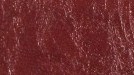 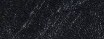 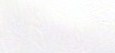 Rosso
Nero
Bianco
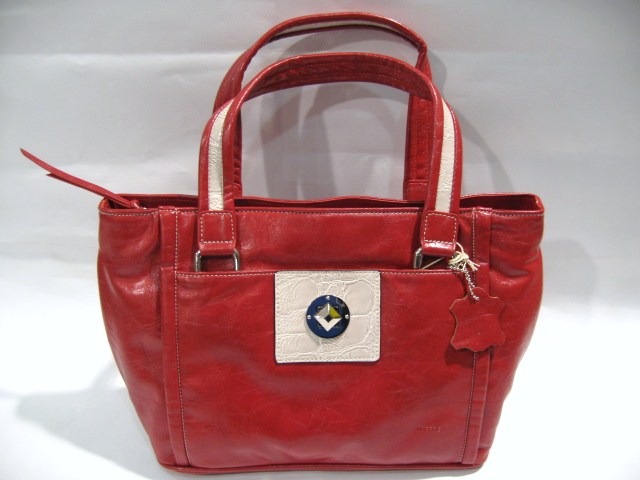 Art. 9540 € 42,00
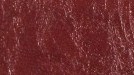 Rosso
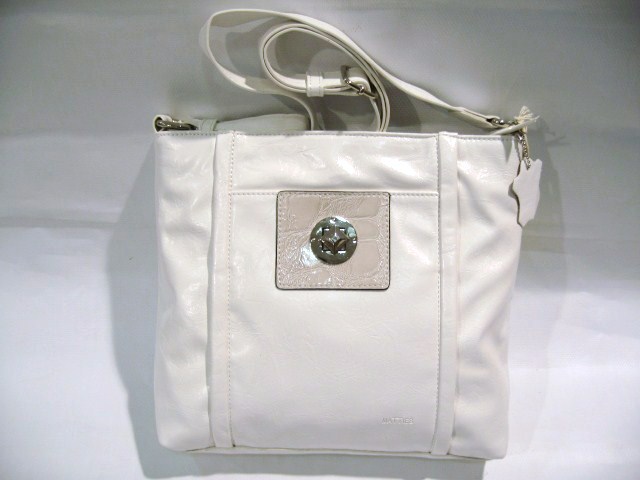 Art. 9541 € 37,00
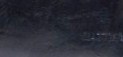 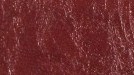 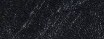 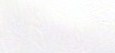 Blu
Rosso
Nero
Bianco
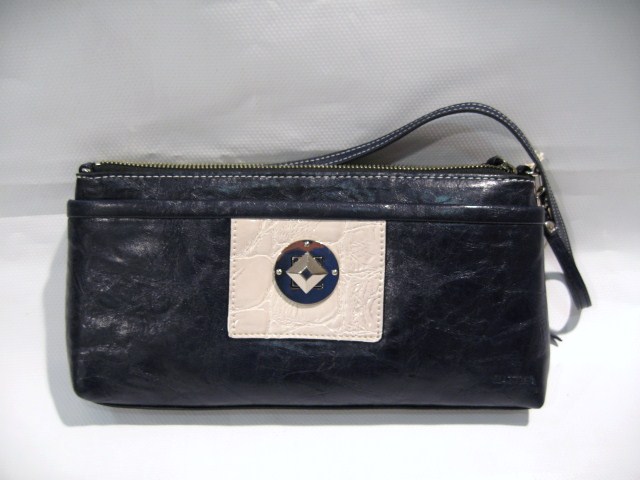 Art. 9543 € 27,00
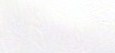 Bianco
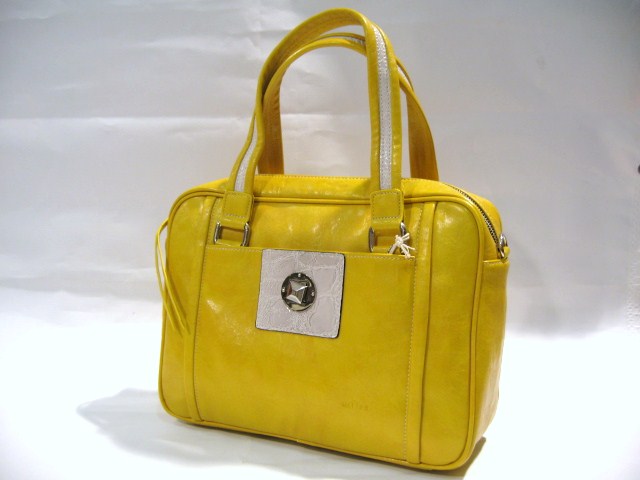 Art. 9544 € 44,00
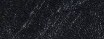 Nero
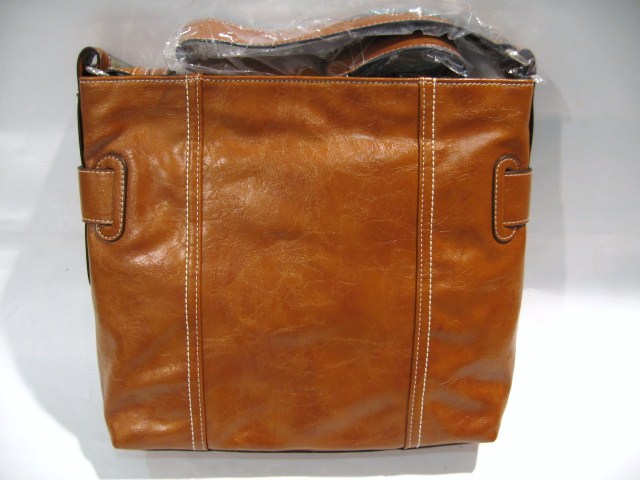 Art. 9622 € 35,40
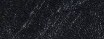 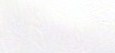 Nero
Bianco
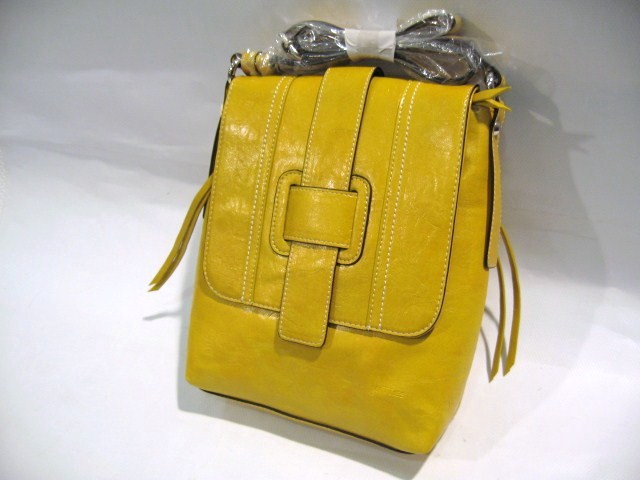 Art. 9623 € 32,60
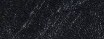 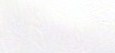 Nero
Bianco
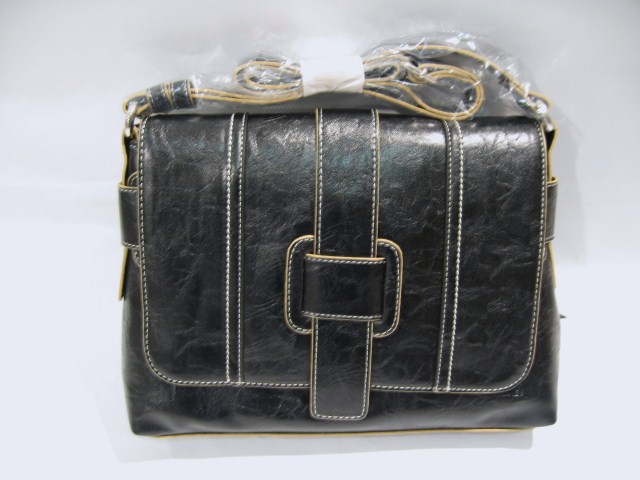 Art. 9624 € 36,00
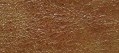 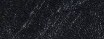 Cuoio
Nero
+ Camel
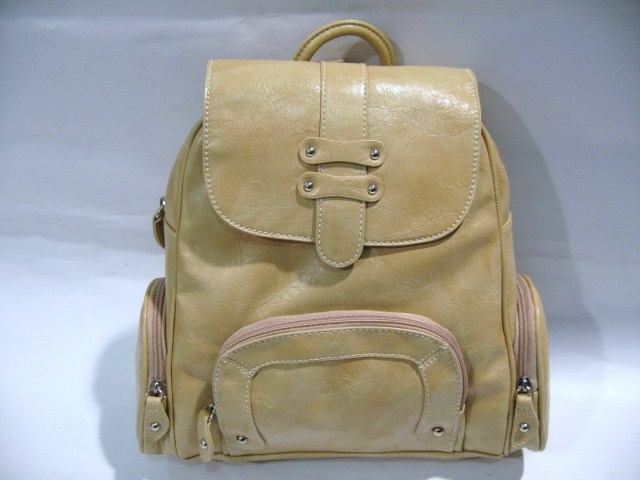 Art. 2485 € 39,40
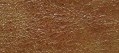 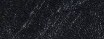 Cuoio
Nero
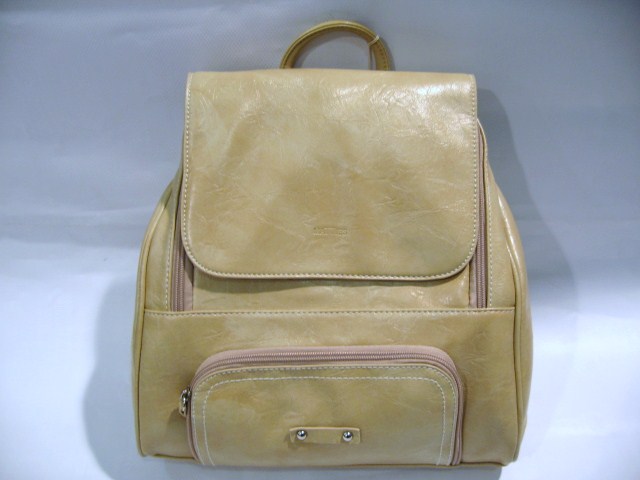 Art. 2490 € 37,00
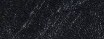 Nero
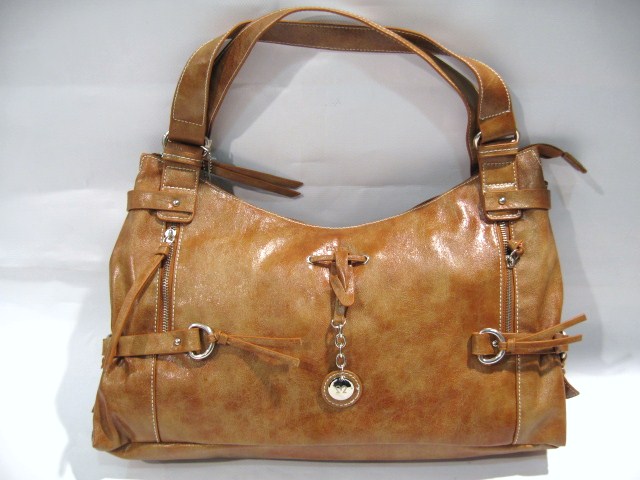 Art. 9640 € 45,00
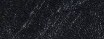 Nero
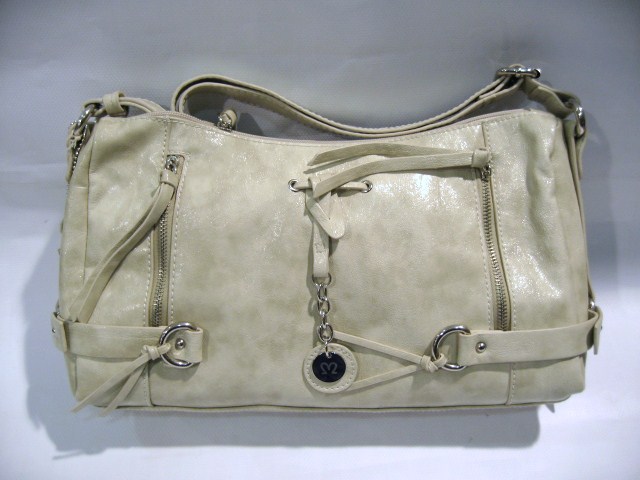 Art. 9642 € 39,00
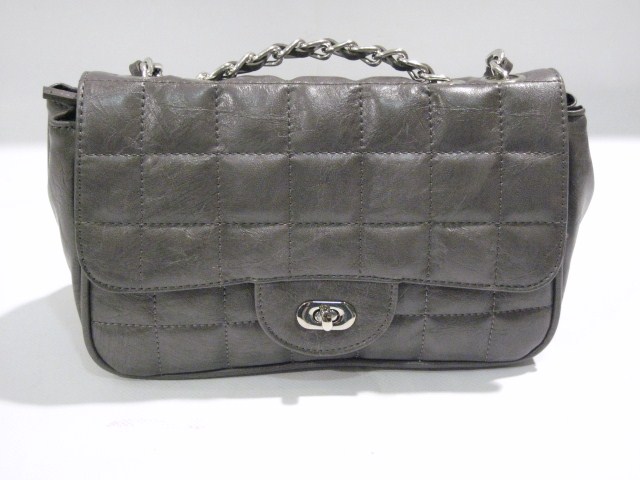 Art. 8042 € 38,00
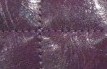 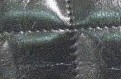 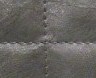 Violetta
Nero
Grigio
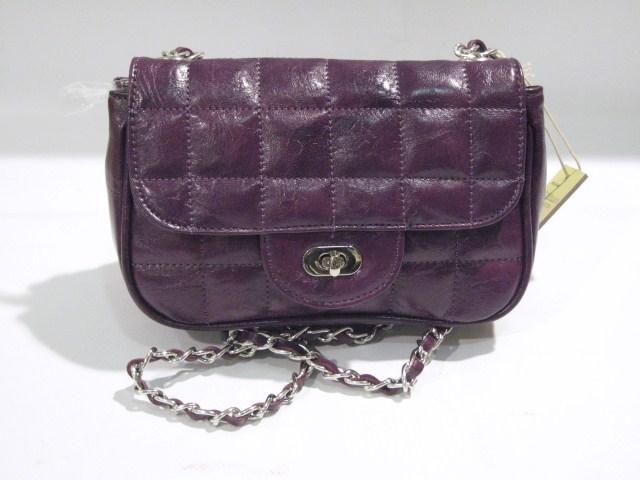 Art. 8043 € 36,00
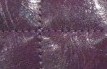 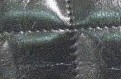 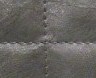 Violetta
Nero
Grigio
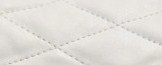 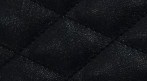 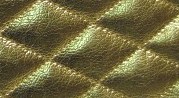 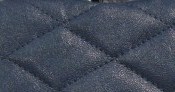 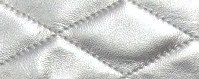 Bianco
Nero
Oro
Plata
Blu
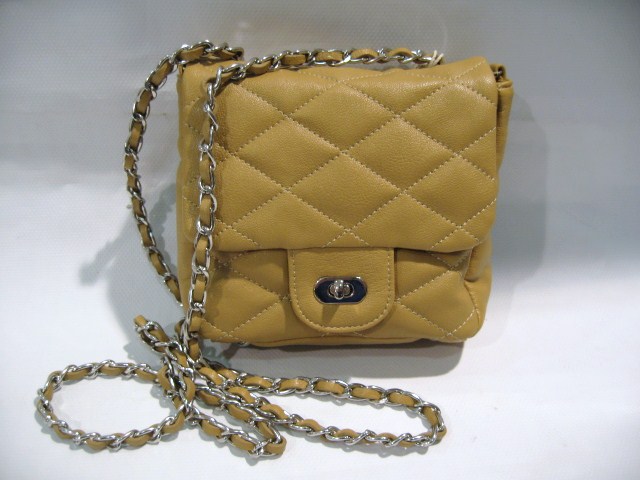 Art. 9611 € 32,00
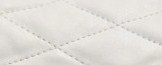 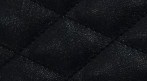 Bianco
Nero
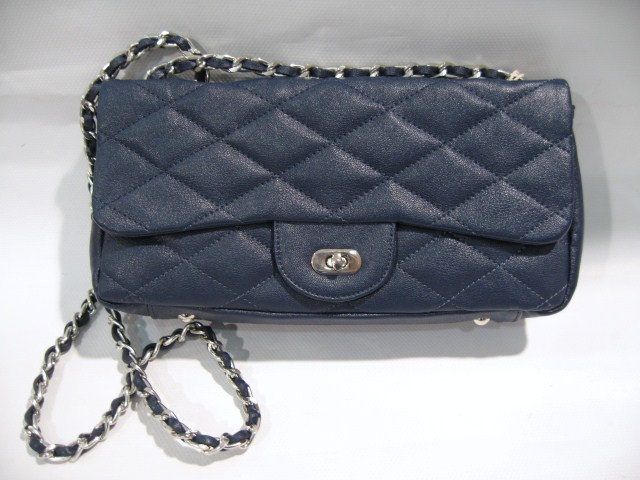 Art. 9612 € 38,80
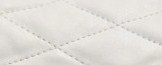 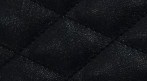 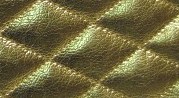 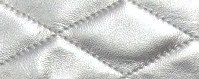 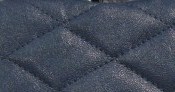 B.co
Nero
Oro
Plata
Blu
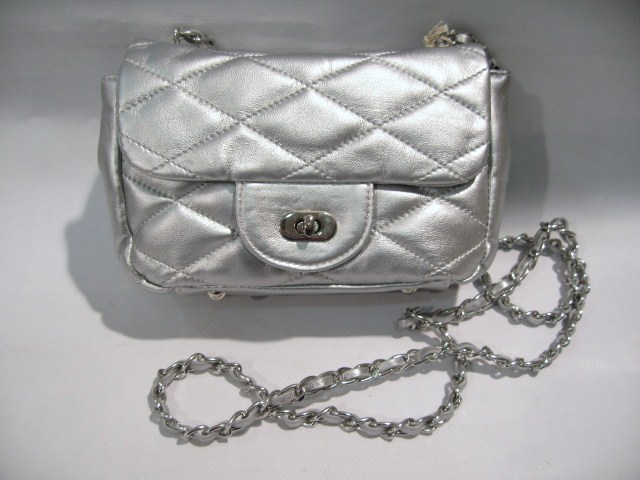 Art. 9614 € 34,60
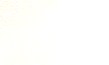 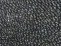 Bianco
Nero
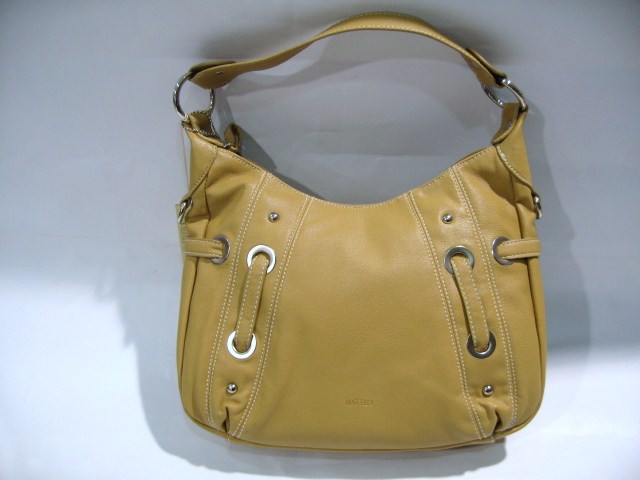 Art. 9692 € 38,00
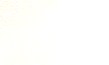 Bianco
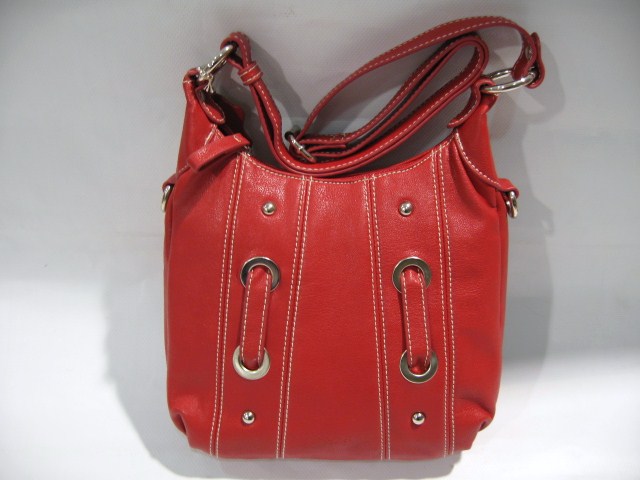 Art. 9693 € 28,00
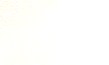 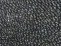 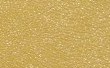 Bianco
Nero
Camel
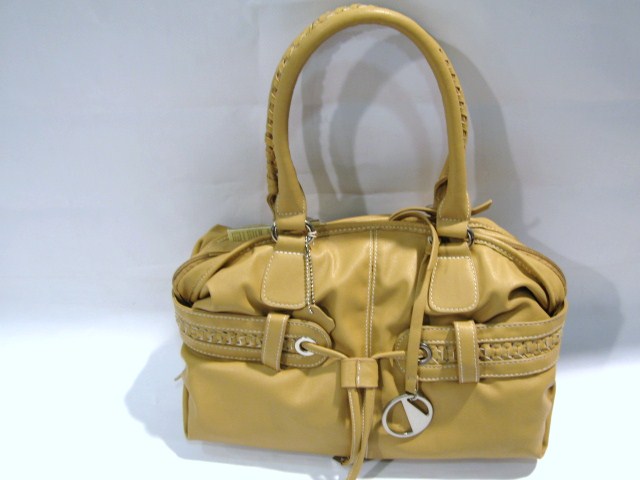 Art. 9740 € 46,00
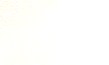 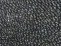 Bianco
Nero
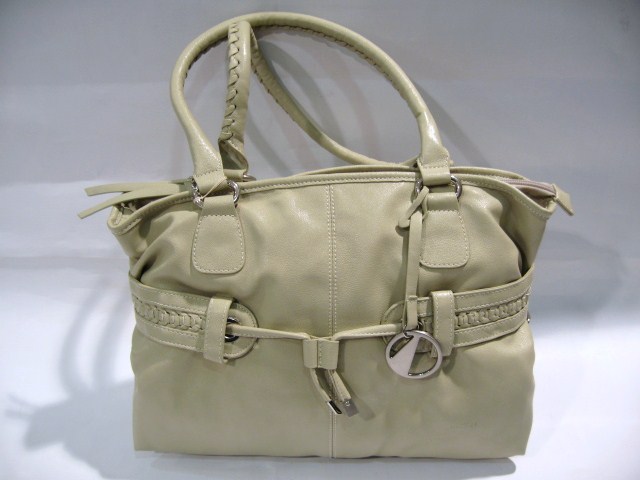 Art. 9741 € 48,00
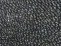 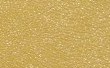 Nero
Camel
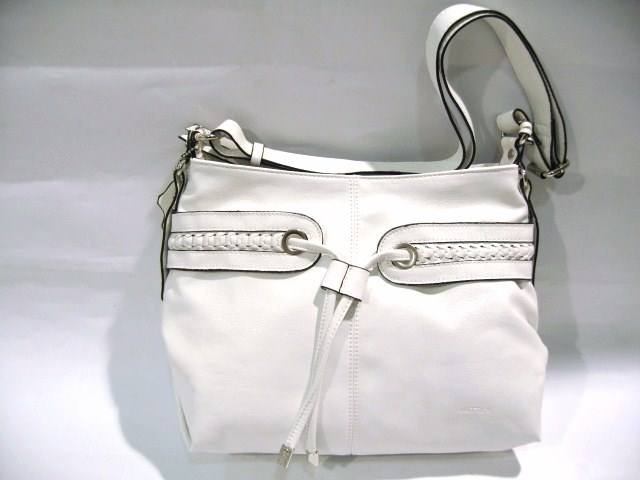 Art. 9742 € 38,00
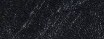 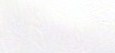 Nero
Bianco
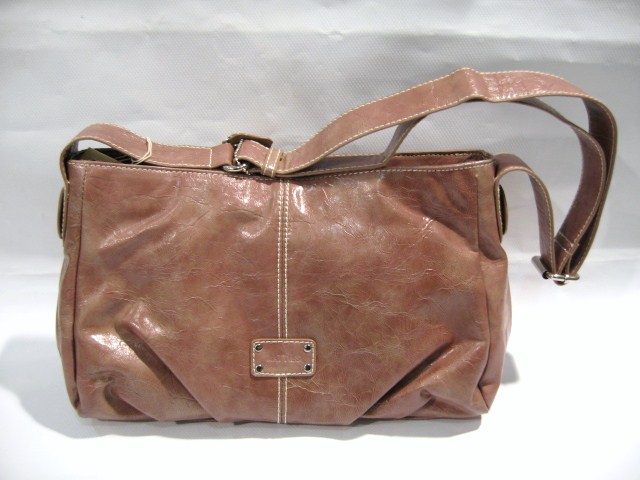 Art. 9711 € 31,40
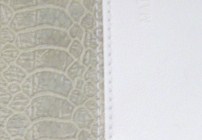 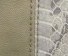 Bianco
Camel
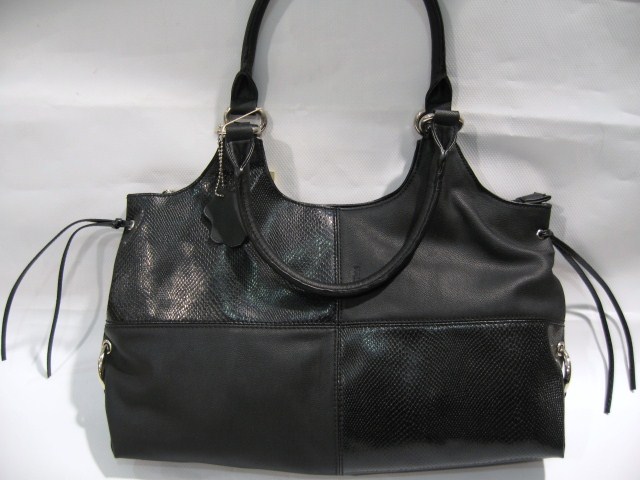 Art. 9671 € 37,00
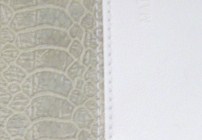 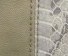 Bianco
Camel
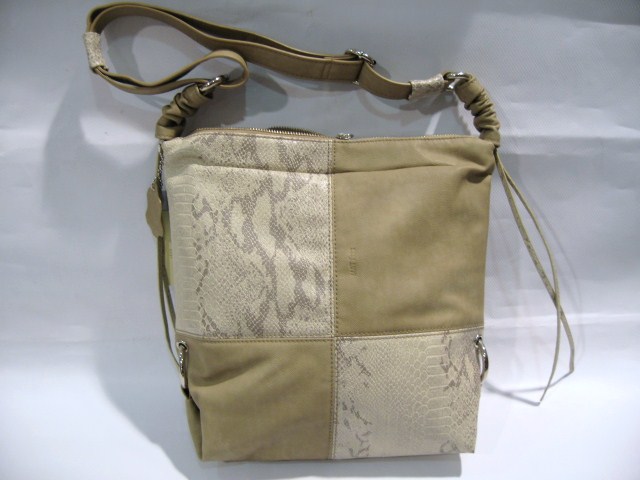 Art. 9674 € 30,00
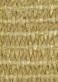 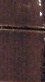 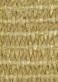 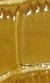 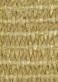 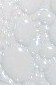 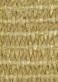 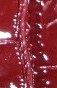 Marrone
Camel
Bianco
Rosso
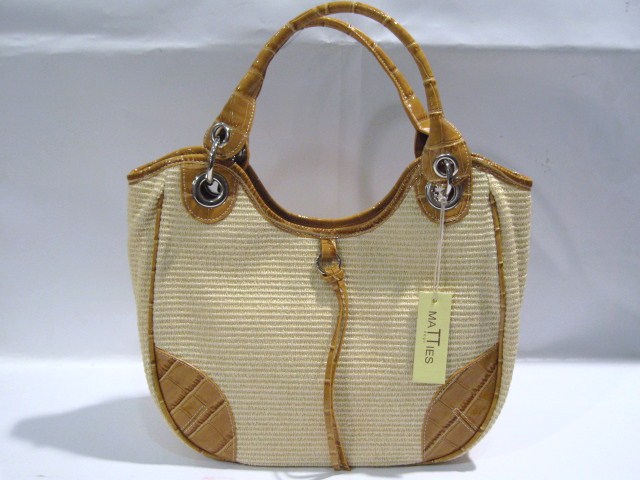 Art. 9580 € 49,00
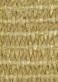 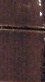 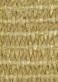 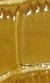 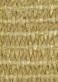 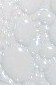 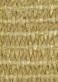 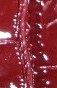 Marrone
Camel
Bianco
Rosso
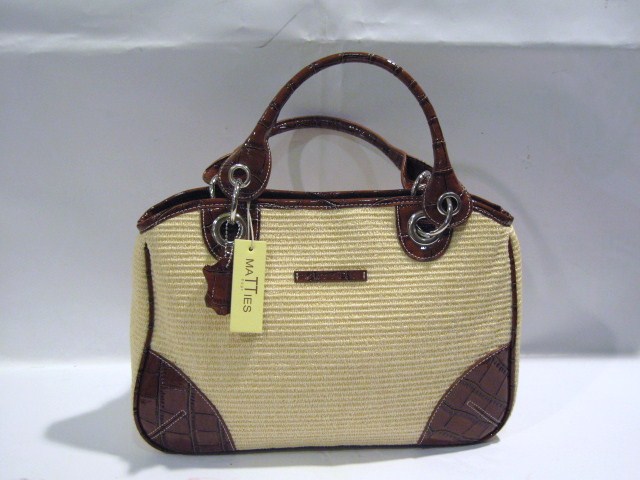 Art. 9581 € 49,00
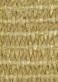 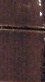 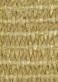 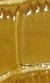 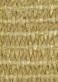 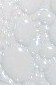 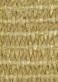 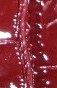 Marrone
Camel
Bianco
Rosso
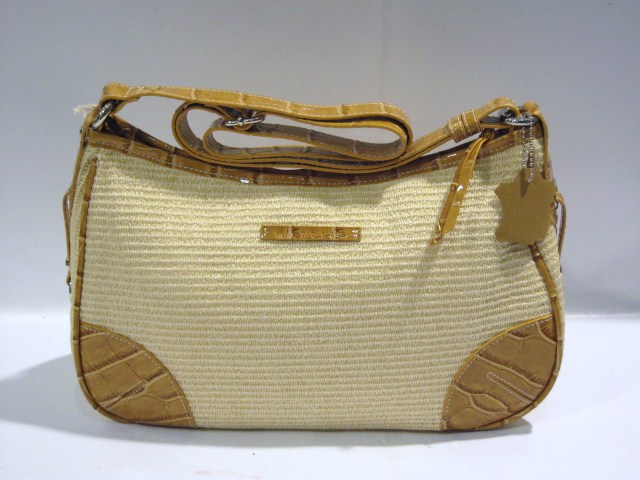 Art. 9583 € 35,40
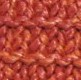 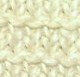 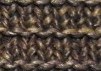 Rosso
Bianco
Marrone
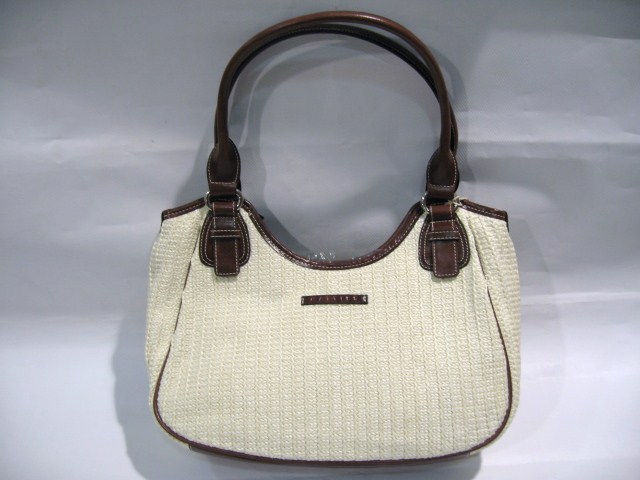 Art. 9590 € 41,00
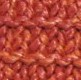 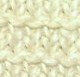 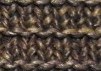 Rosso
Bianco
Marrone
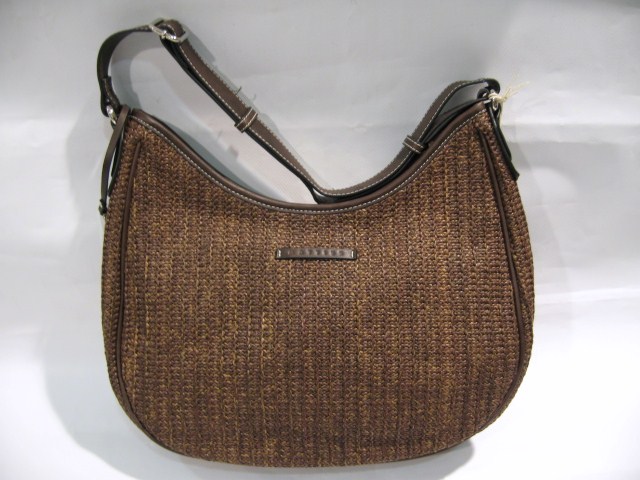 Art. 9592 € 38,80
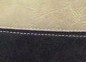 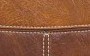 Beige/Marrone
Cuoio
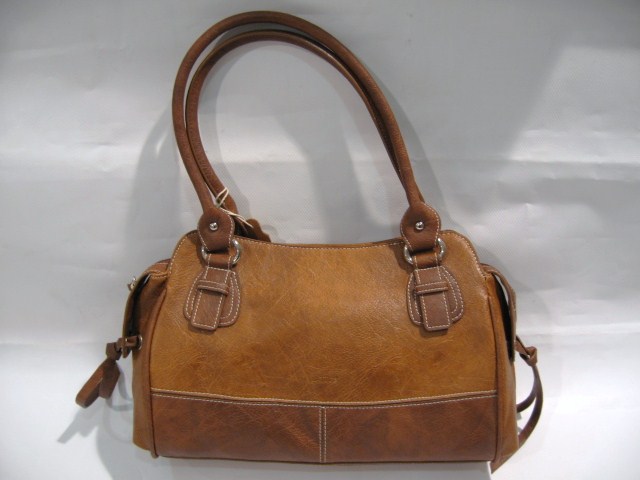 Art. 3848 € 42,00
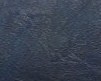 Blu
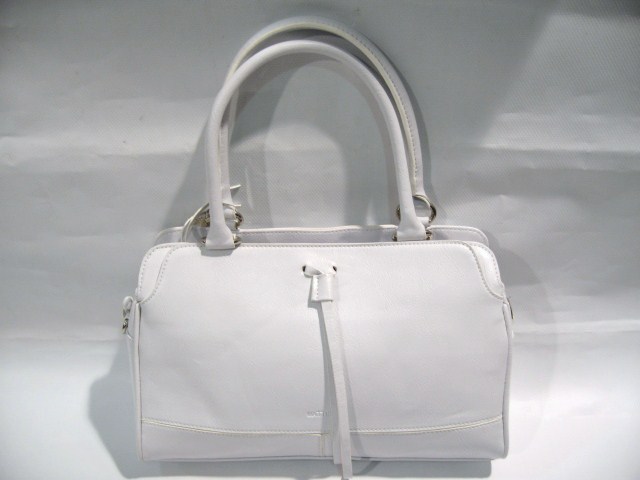 Art. 3855 € 38,80
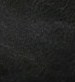 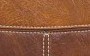 Nero
Cuoio
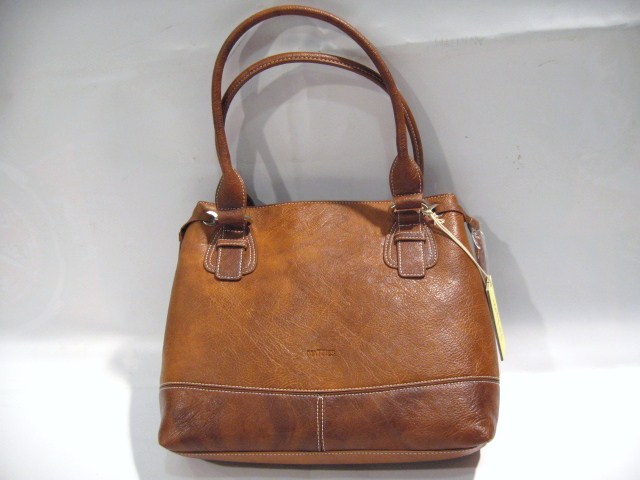 Art. 3849 € 36,00
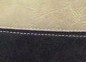 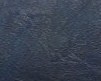 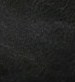 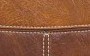 Beige/Marr
Blu
Nero
Cuoio
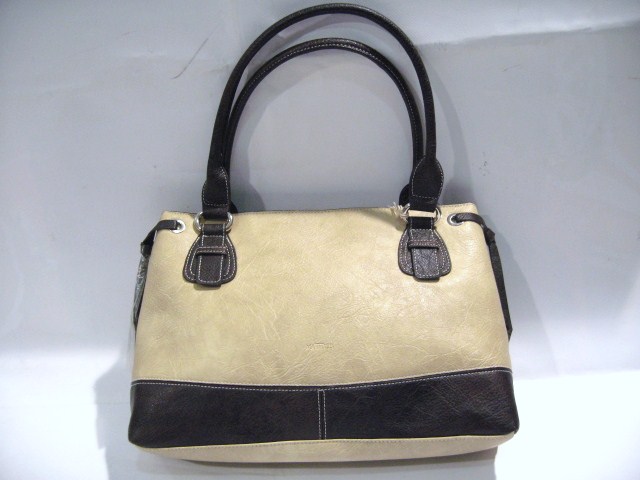 Art. 3850 € 37,00
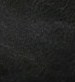 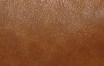 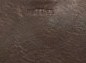 Nero
Cuoio
Caffè
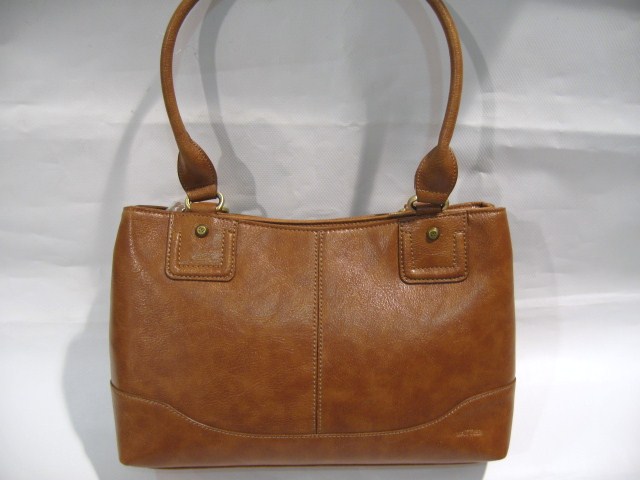 Art. 3839 € 34,20
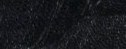 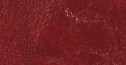 Nero
Rosso
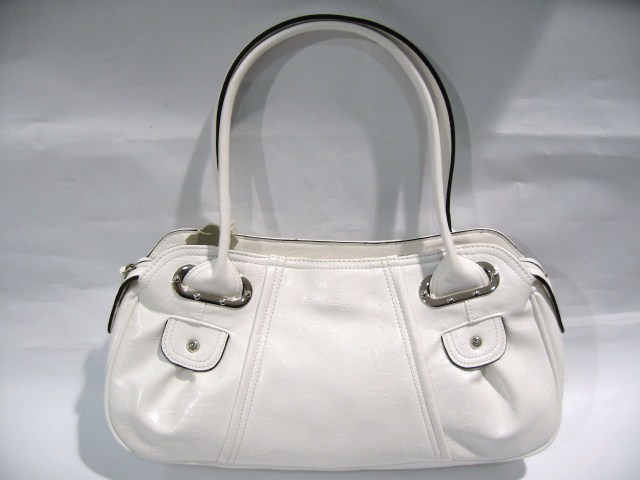 Art. 9530 € 39,60
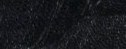 Nero
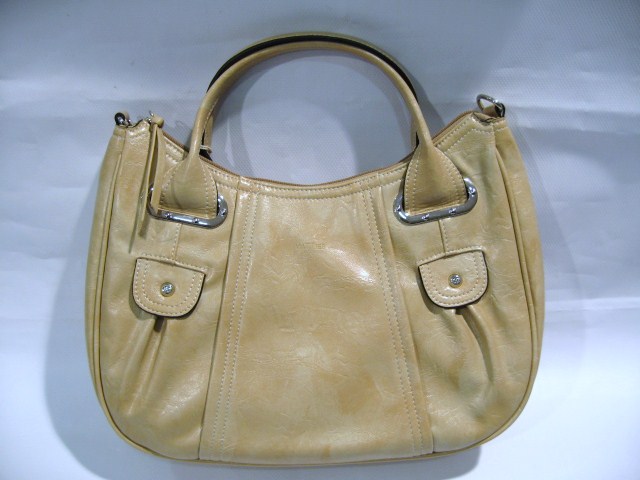 Art. 9531 € 42,00
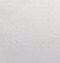 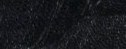 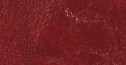 Bianco
Nero
Rosso
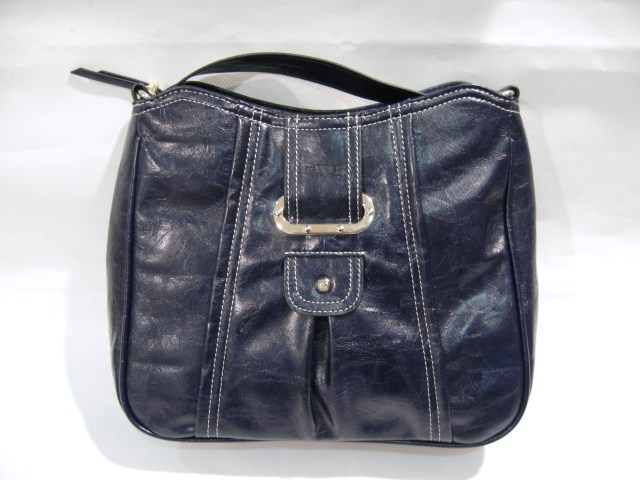 Art. 9532 € 34,80
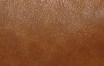 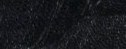 Cuoio
Nero
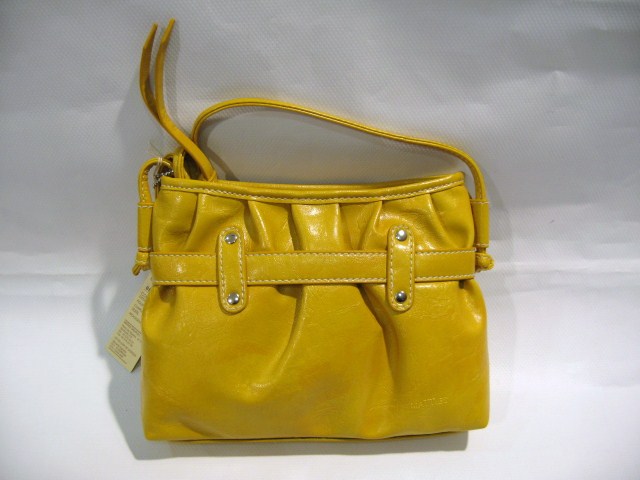 Art. 3275 € 17,80
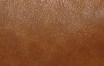 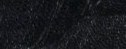 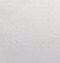 Cuoio
Nero
Bianco
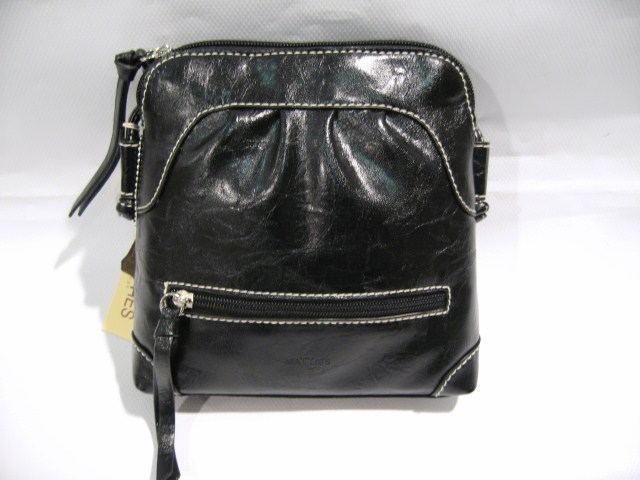 Art. 3277 € 17,80
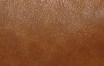 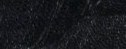 Cuoio
Nero
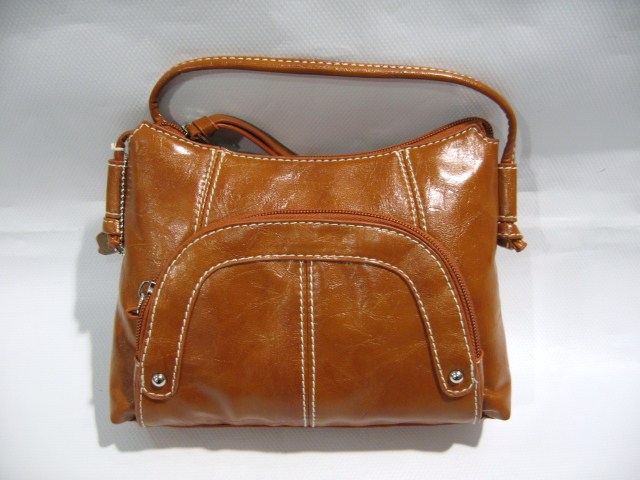 Art. 3279 € 17,80
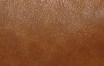 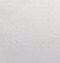 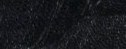 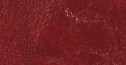 Cuoio
Bianco
Nero
Rosso
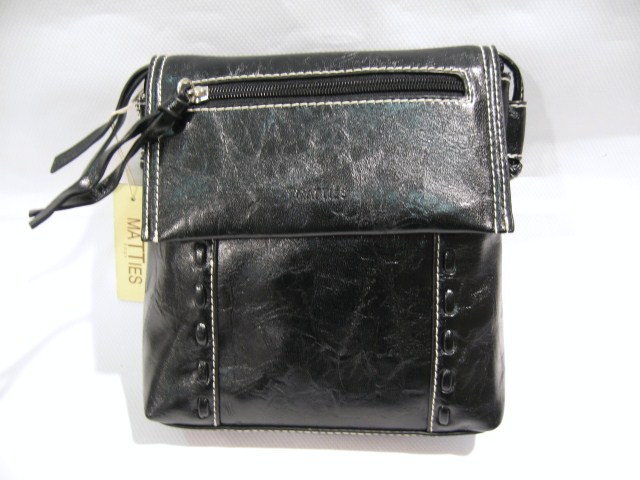 Art. 3280 € 19,80
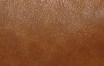 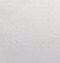 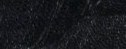 Cuoio
Bianco
Nero
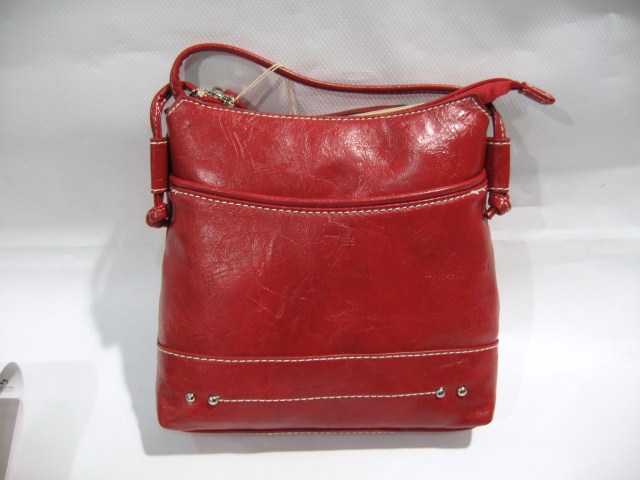 Art. 3285 € 17,80